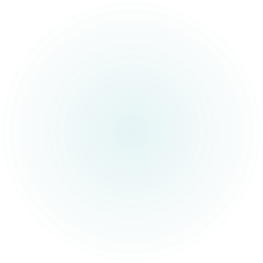 Project Progress Presentation
Group Z15
Tristan Rodgers
Usman Khan
Ismail Mostafa
Yahya Mostafa
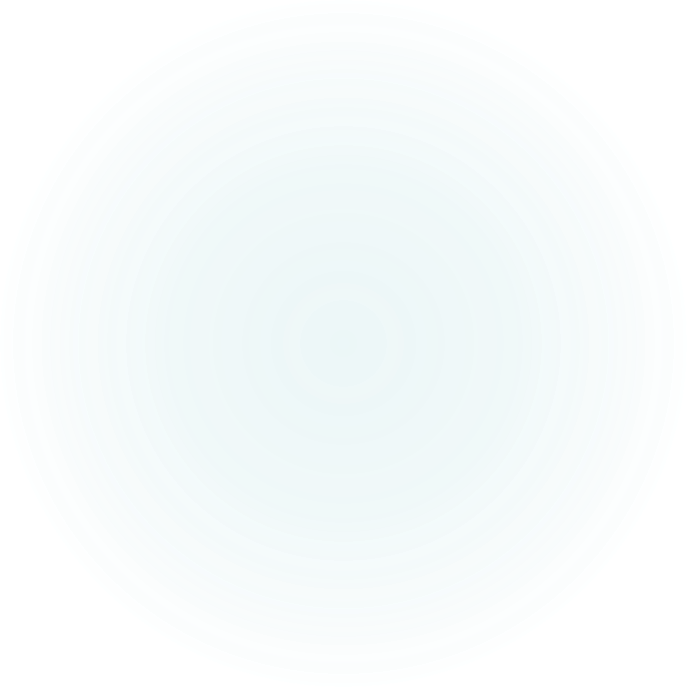 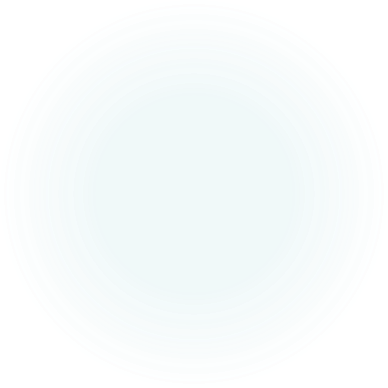 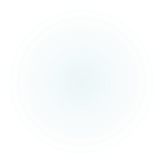 Agenda
Part 2 – Prototyping (5 minutes)
Prototype(s)
Documentation
Testing
Next Client Meeting
Demonstration
Part 1 – Progress (5 minutes)
Key Concepts
Problem statement
Client needs
Benchmarking
Target specifications
Concepts
Client Feedback
Project Plan
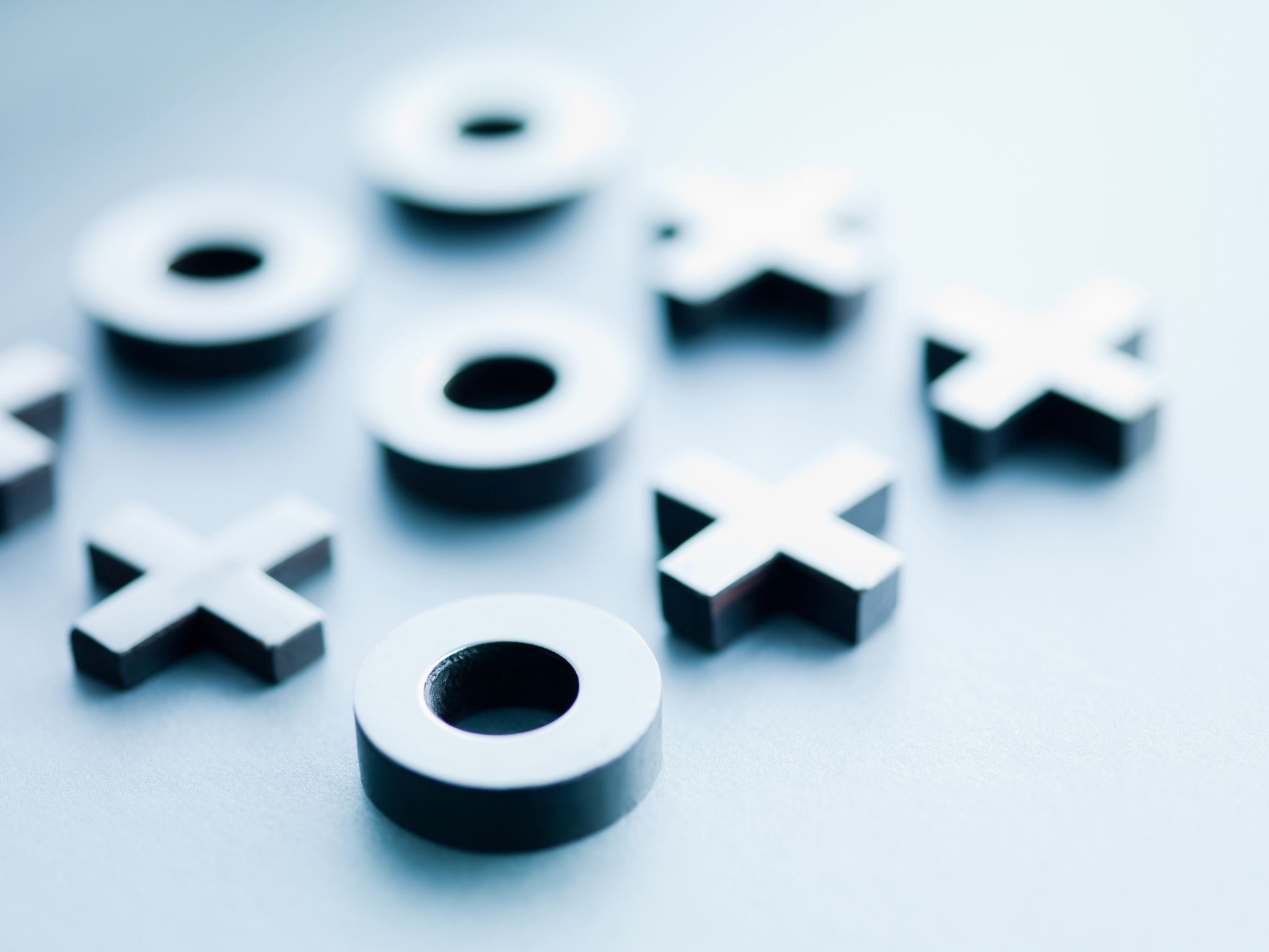 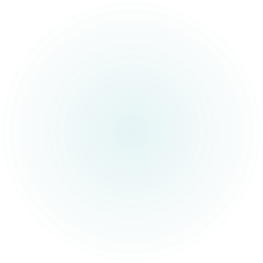 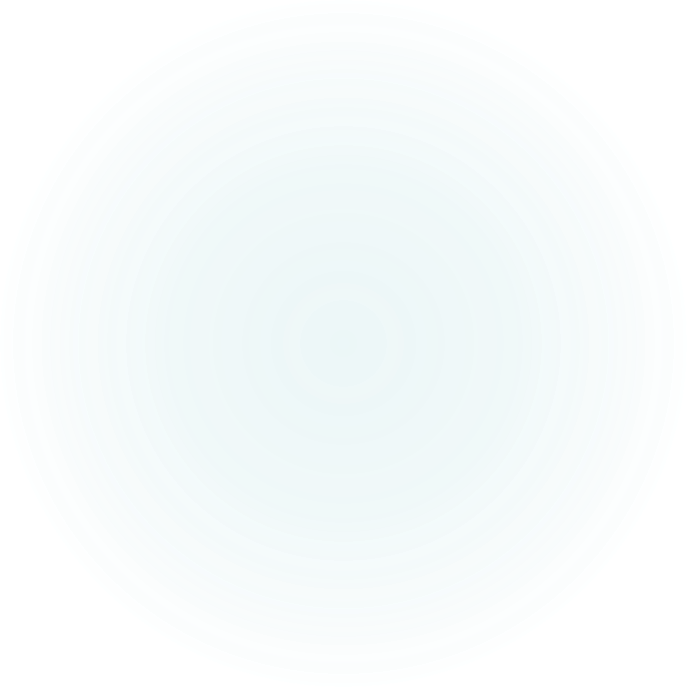 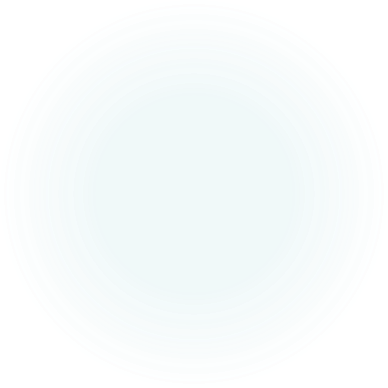 Part 1 – Progress
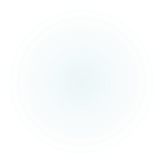 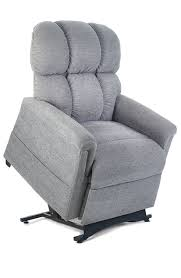 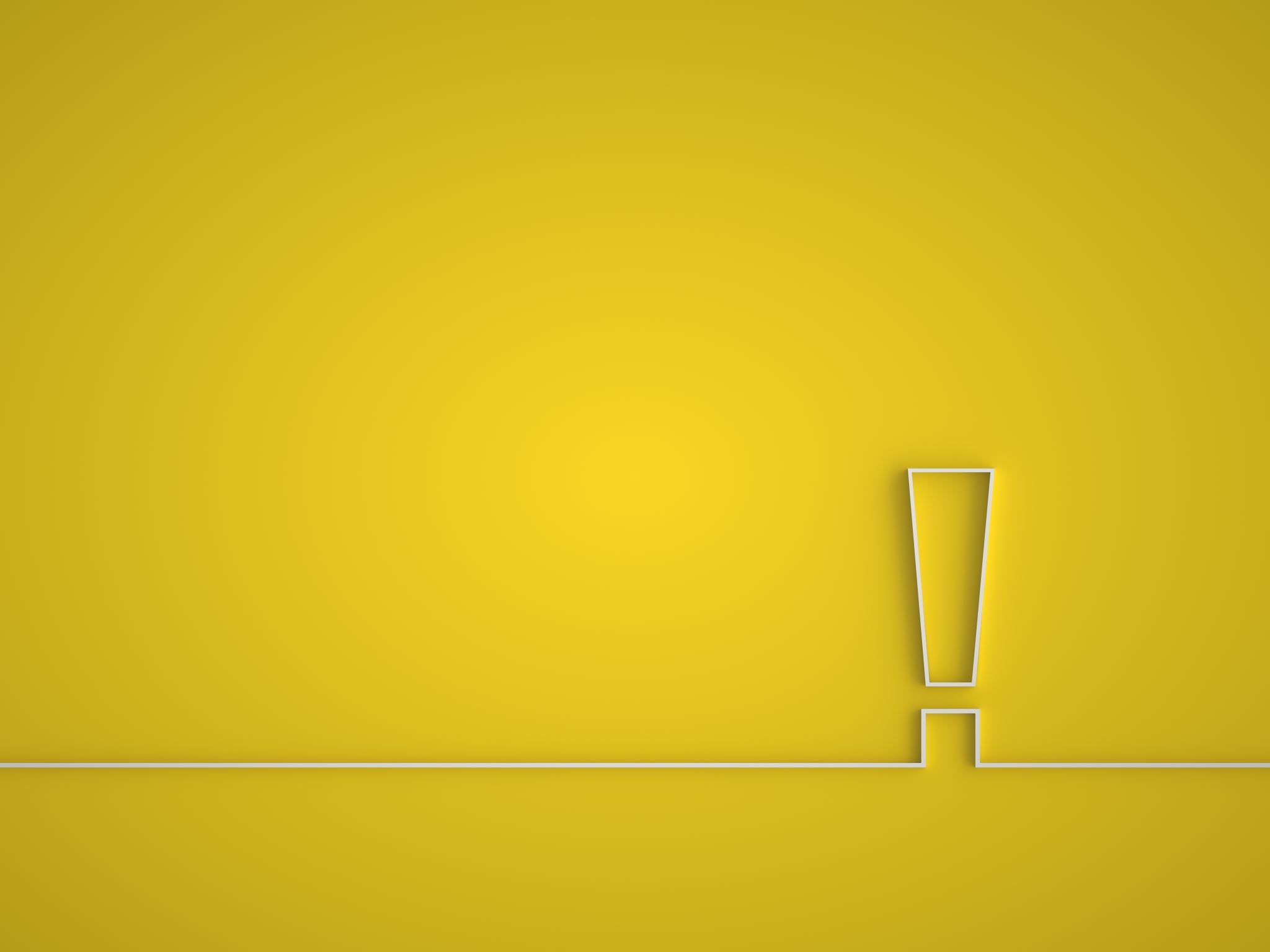 Part 1 – A.1   Problem statement
Design a voice-activated remote control for a Golden Technologies lift chair for a client suffering from ALS with limited hand function.
Part 1 – A.2   Client needs
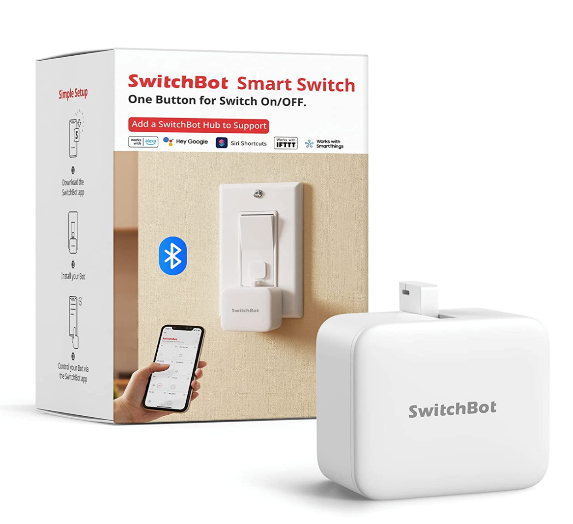 Part 1 – A.3   Benchmarking
No existing product on the market 
Benchmarking of individual components
Bluetooth powered switch
Sound activated switch
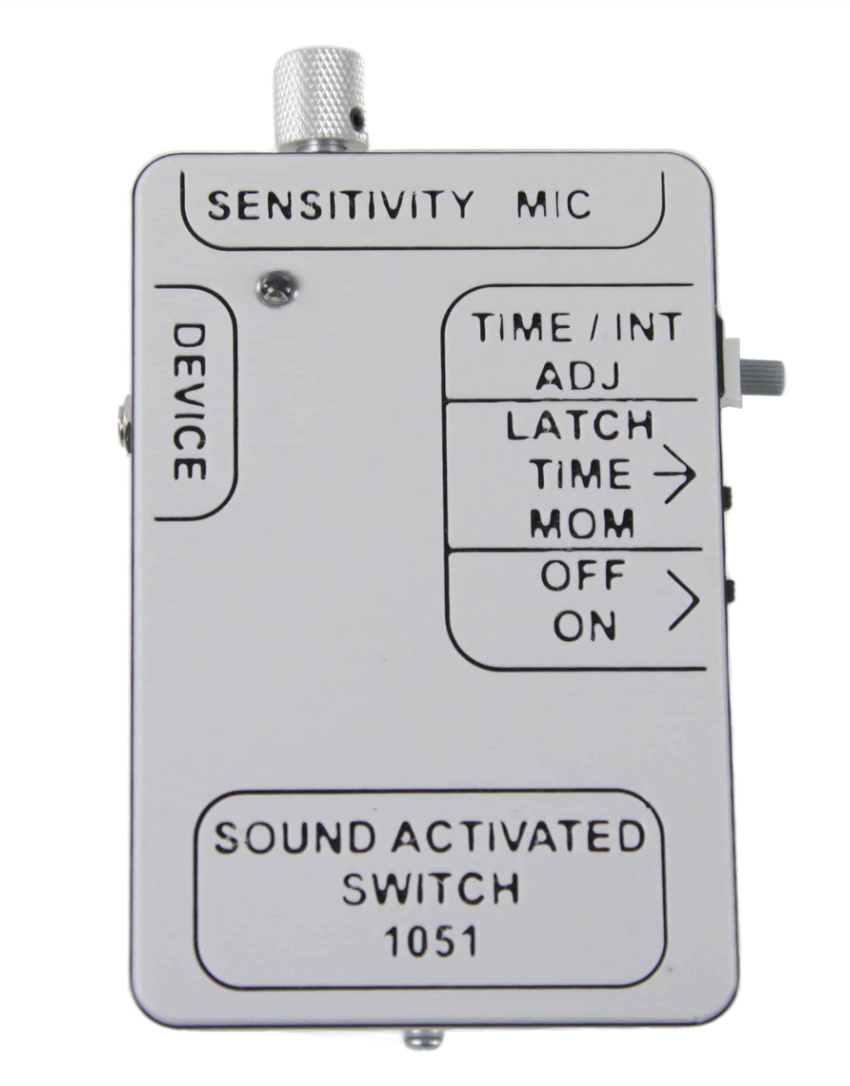 Part 1 – A.4   Target specifications
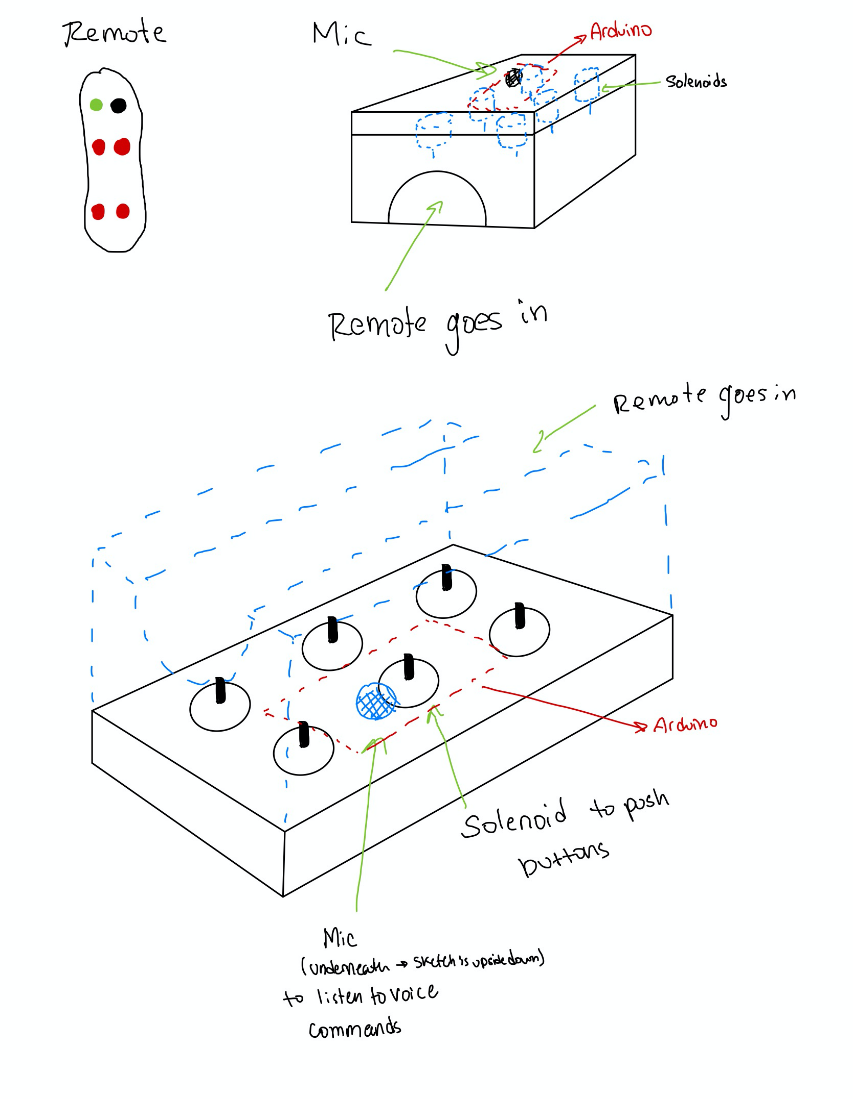 Part 1 – A.5   Concepts: #1
Remote casing with button pushers
Casing holds microcontroller, microphone, remote and solenoid button pushers
Specific button is pushed based on voice command
Commands include "leg up/down, chair up/down"
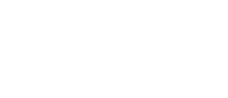 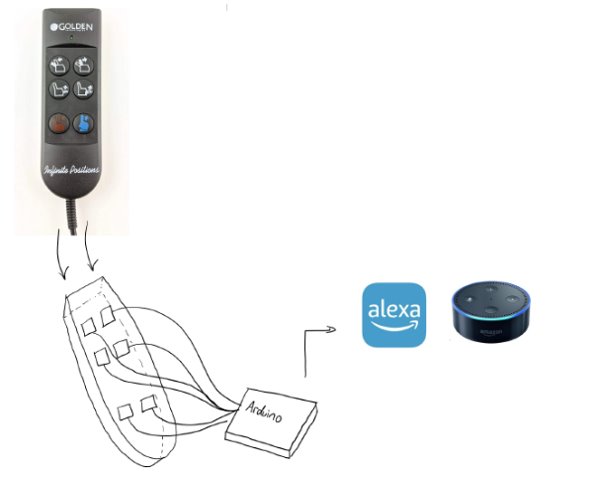 Part 1 – A.5   Concepts: #2
Remote is rewired to an Arduino microcontroller
Microcontroller is connected to third part device such as Google Home or Amazon Alexa which is used to receive voice commands
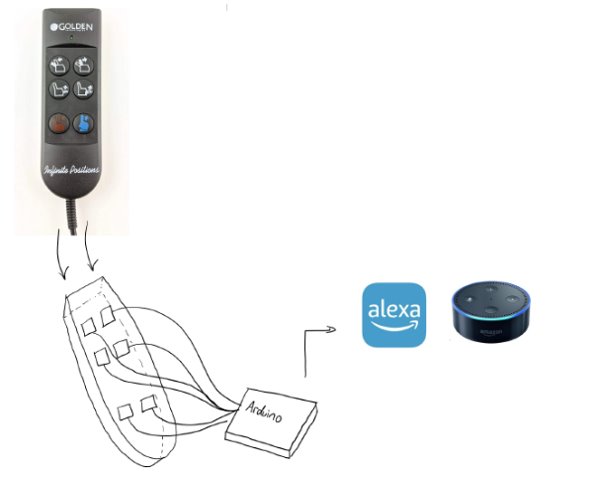 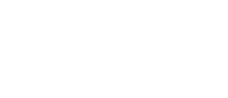 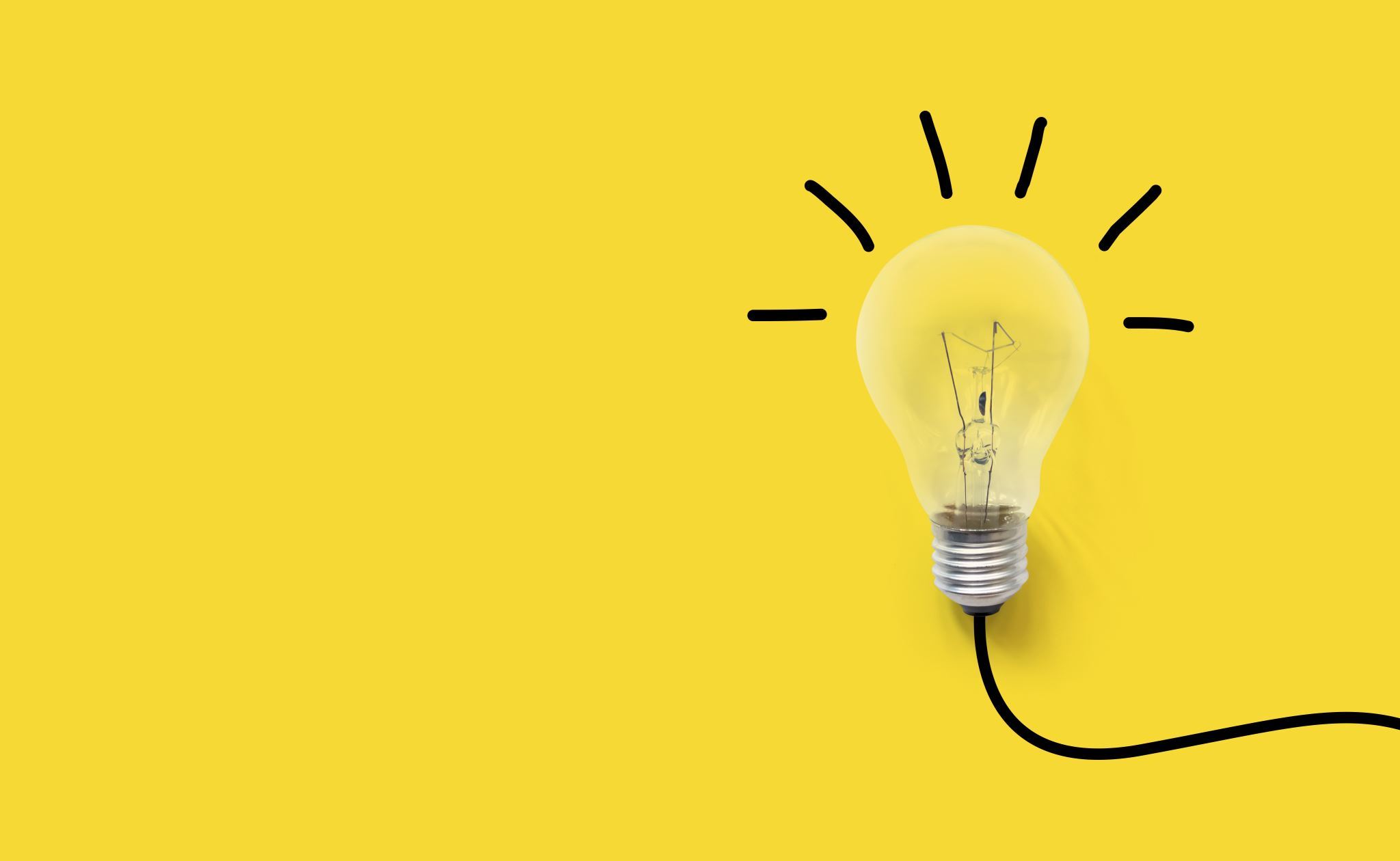 Part 1 – B   Client Feedback
The use of Alexa or other home assistants is not advantageous to the client, since they are looking at the big picture and the ability to use this product in different scenarios where home assistants are not available. Ex: Hospital beds
The client’s voice is not clear, we may need to use voice and use these as prompts for the remote instead of a typed phrase in the code which the microphone is constantly listening for. 
Of all concepts, the client agreed that concept 1, using a fixed casing and mechanical button pushers with no need to alter the remote, is the most advantageous and fit for this task.
Part 1 – C   Project Plan
x = one week
   = milestone (e.g. client meeting, presentations, etc.)
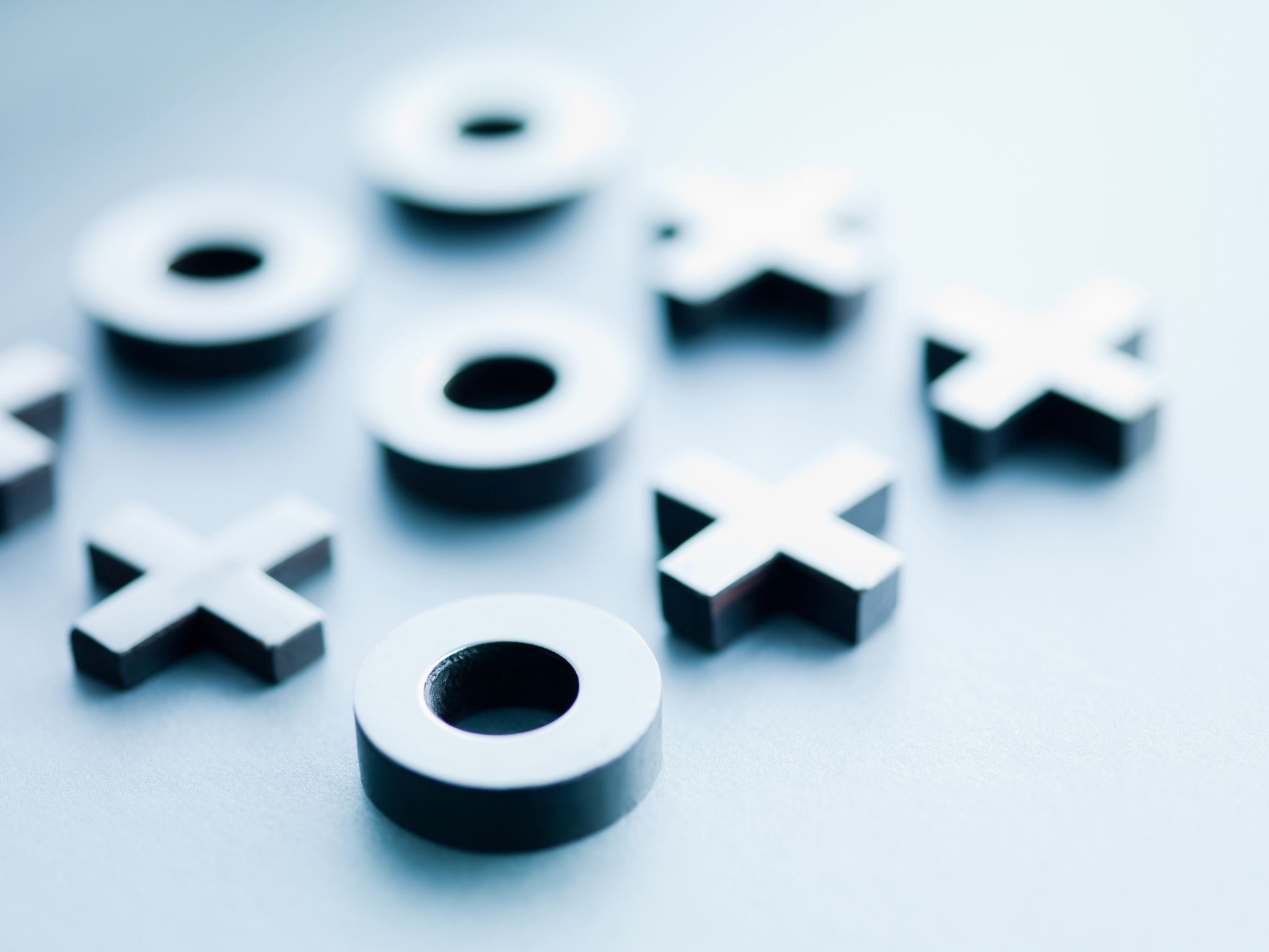 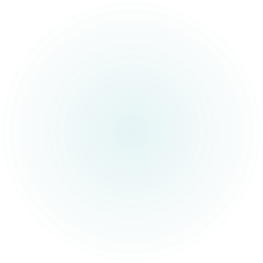 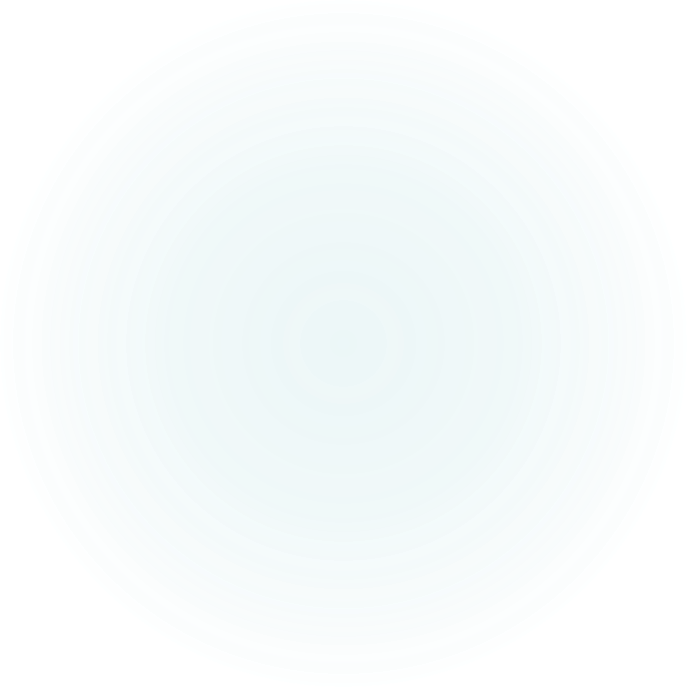 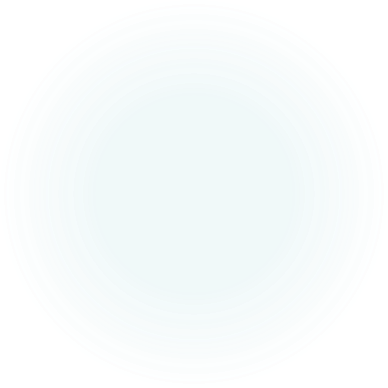 Part 2 – Prototyping
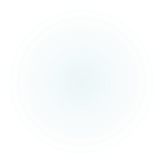 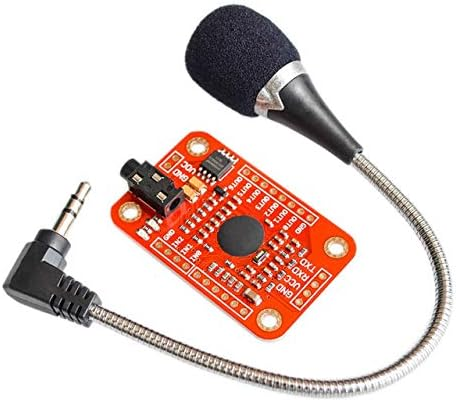 Part 2 – A.1   Documentation: Prototype #1
Purpose of this subsystem:
The voice recognition hardware module is supplied with an Arduino library.
To the right is an example from the library that can power an LED light ON and OFF using 2 voice recognition commands.
This program can easily be manipulated for multiple voice recognition commands. It can also be manipulated to power motors ON and OFF.
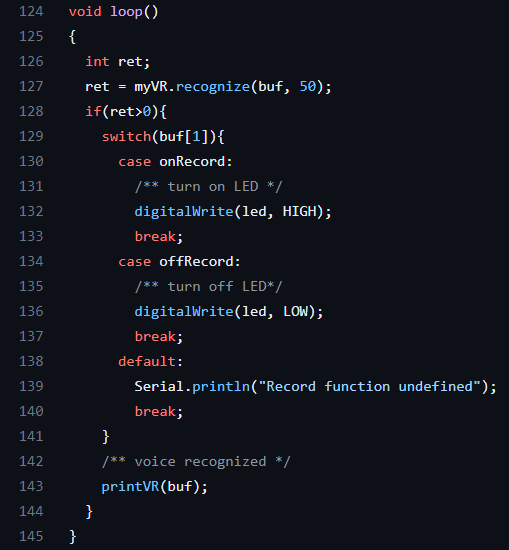 Part 2 – A.2   Testing: Prototype #1
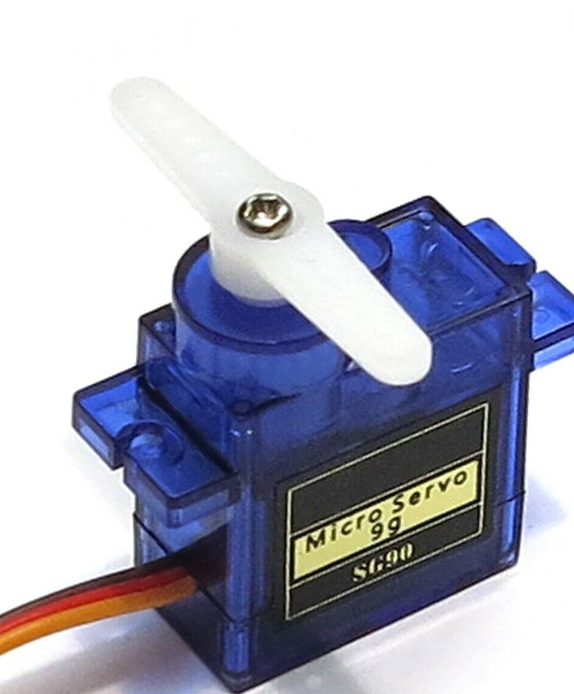 Part 2 – A.1   Documentation: Prototype #2
Purpose of this subsystem:
The servo will have a 3D printed casing
The purpose of this casing is to add more surface area when pushing the buttons
This will ensure more pressure is applied when pressing the buttons in case the motor is not strong enough
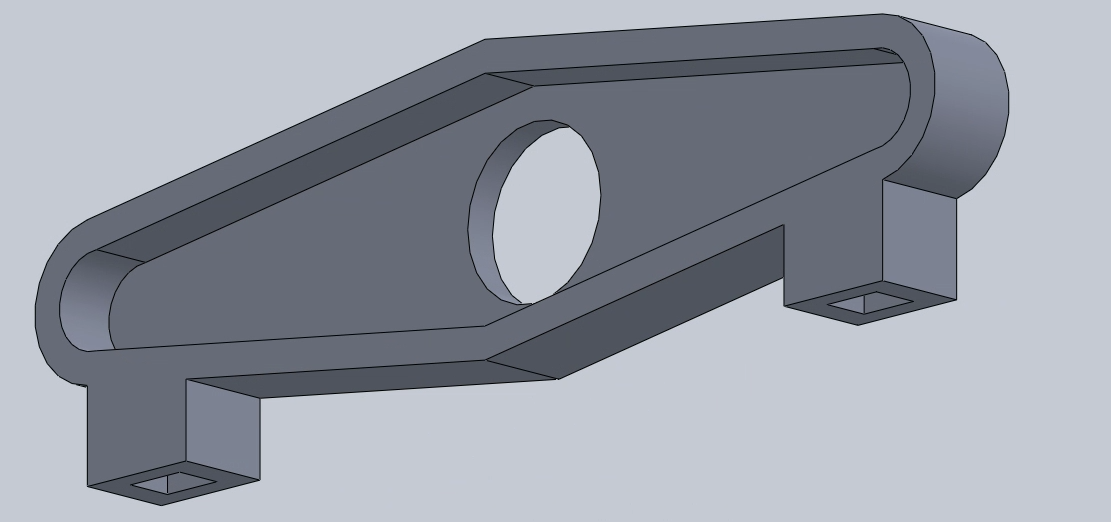 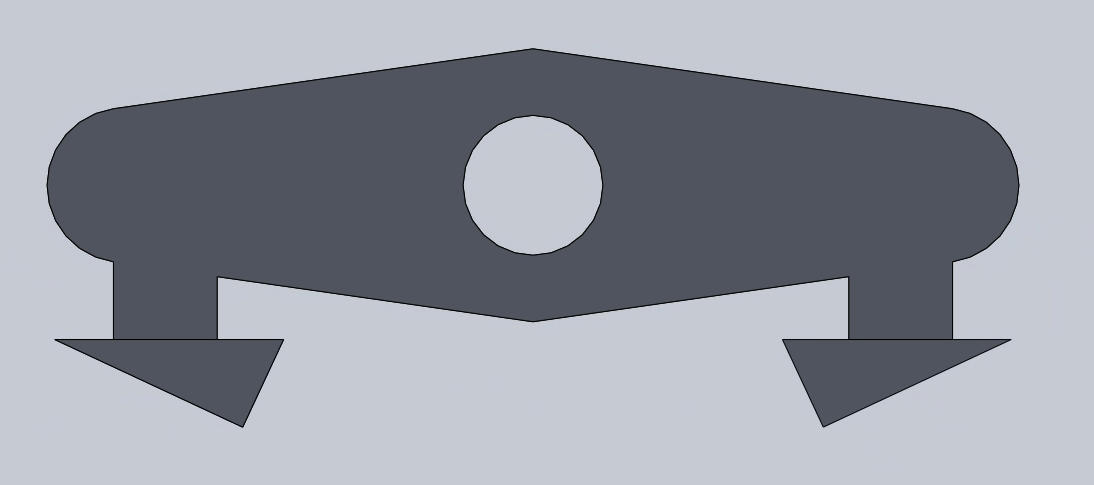 Part 2 – A.2   Testing: Prototype #2
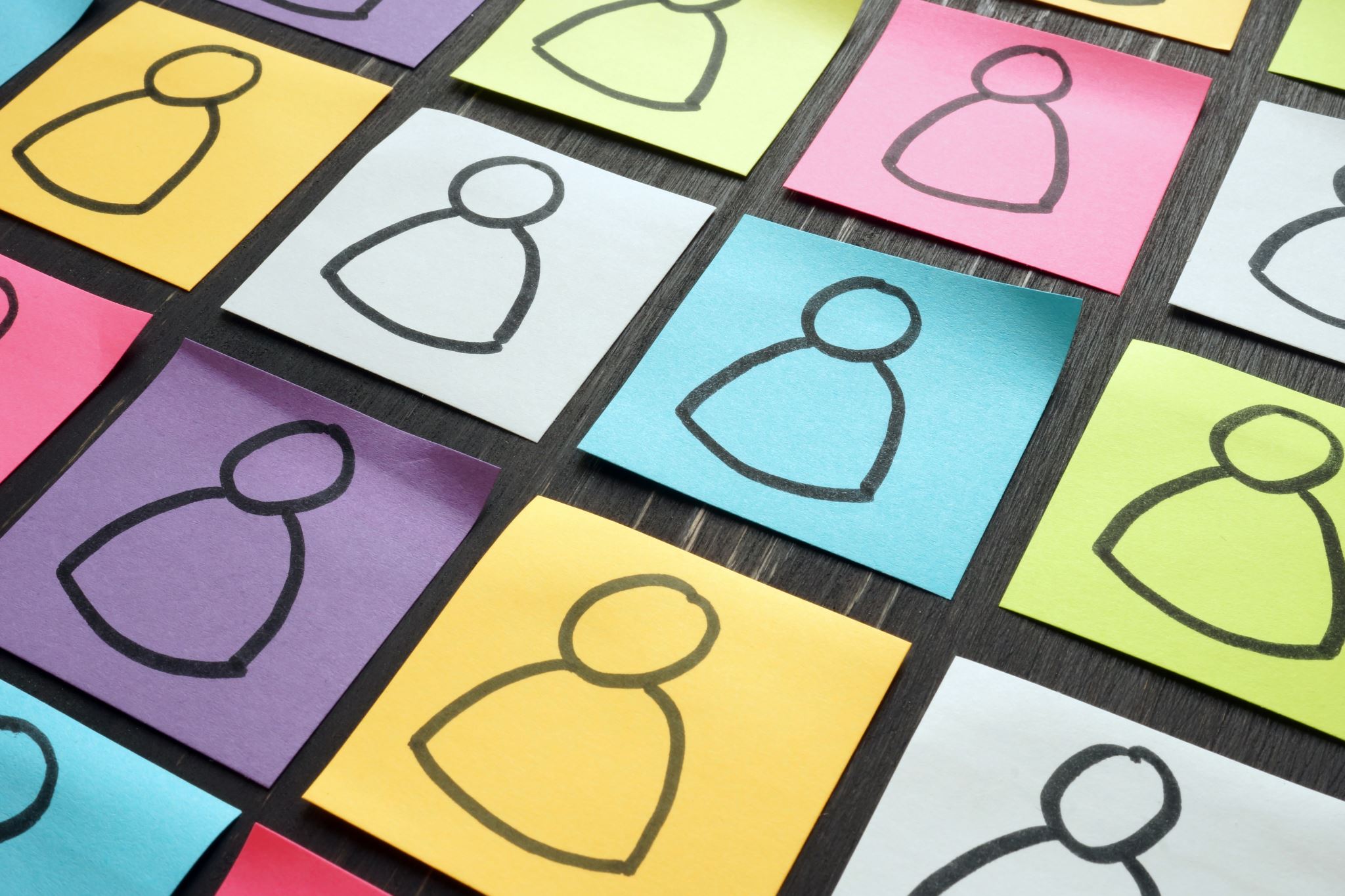 Part 2 – B   Next client meeting
In our next client meeting, we will...
Present the  current prototypes we have thus far and receive his feedback
Present the testing procedures we have in place and receive his feedback
Ask about voice commands (Which words/phrases best suits the client?)
Ask about clarity and volume of the client's speech
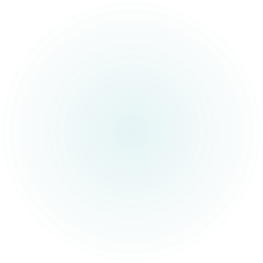 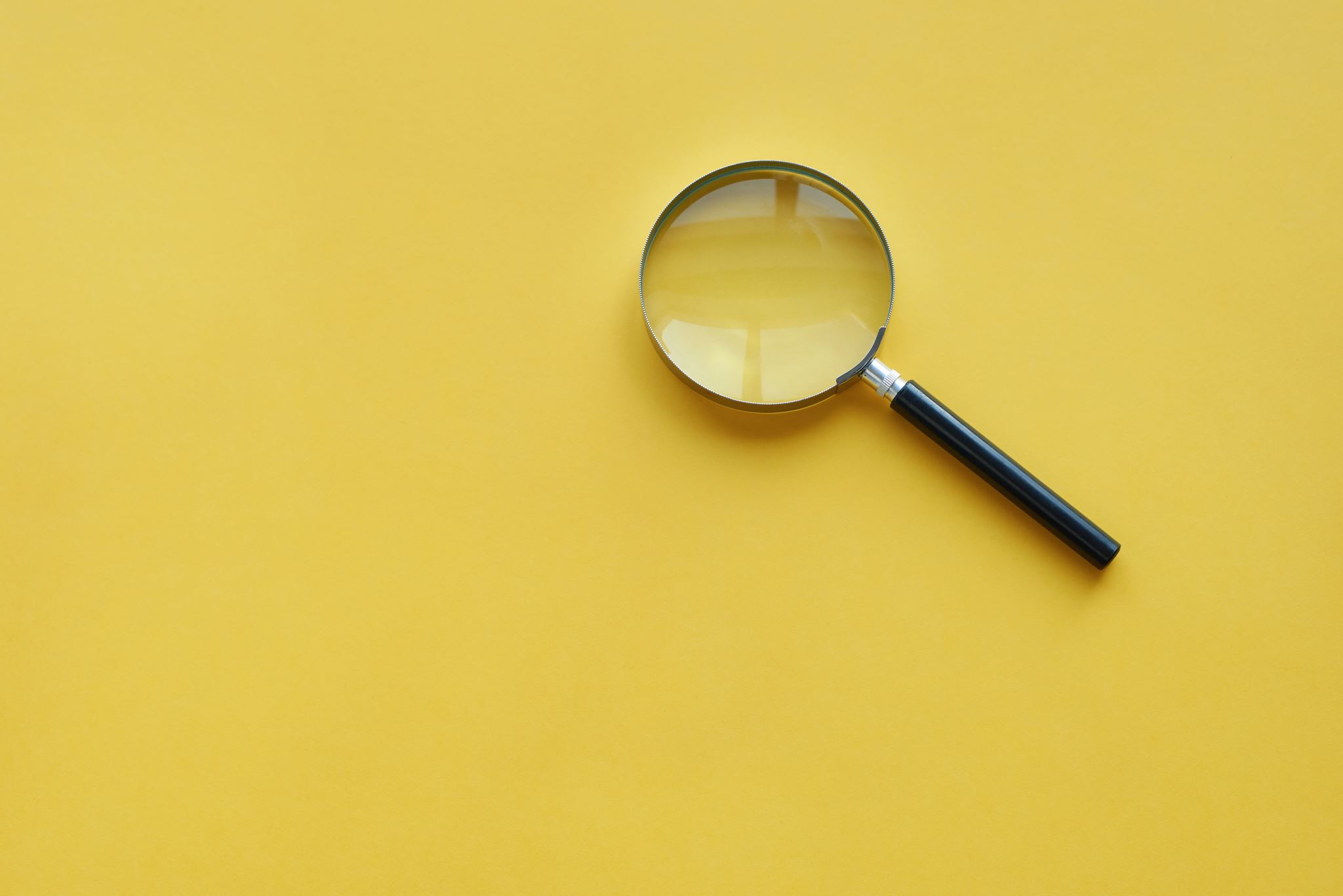 Part 2 – C   Demonstration
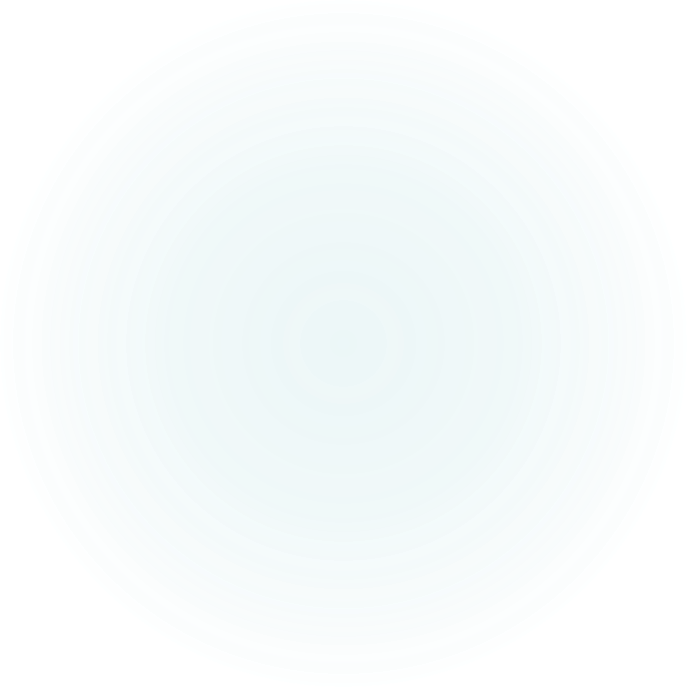 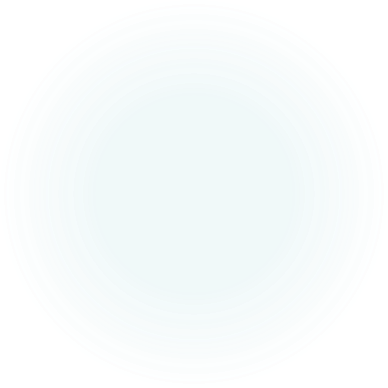 Give a live demonstration of the prototypes you have developed so far!
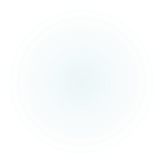 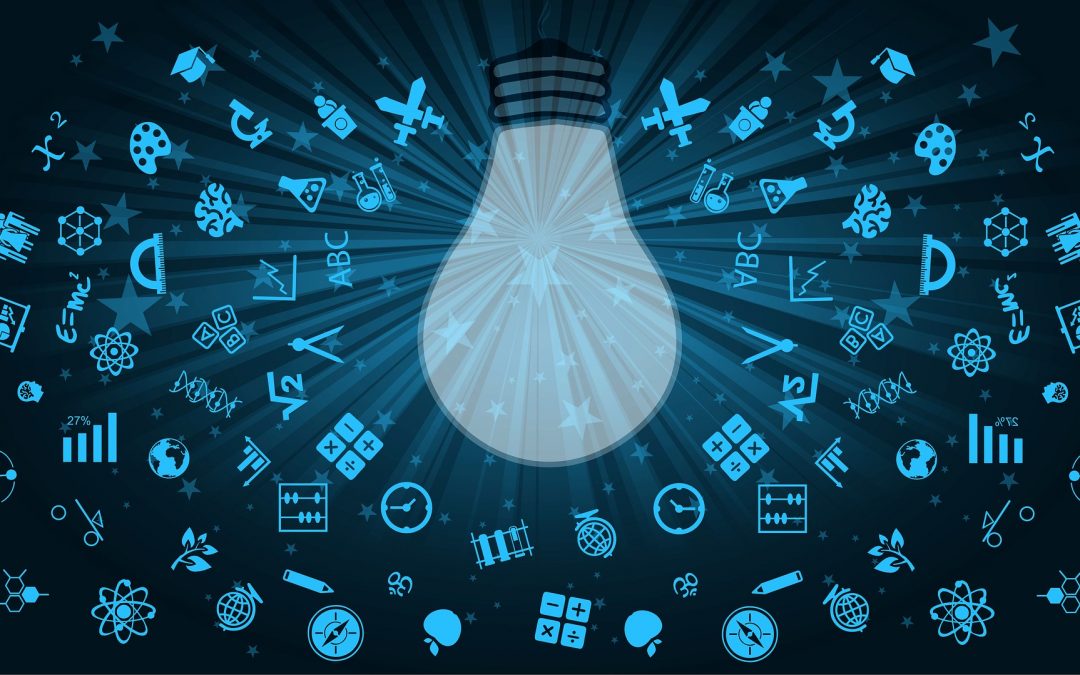 Conclusion
In conclusion, developing a voice recognition remote requires conducting various tests to ensure its accuracy, functionality, and adaptability. 
Through iterative testing and refinement, we can enhance the capabilities and create a reliable and accurate voice recognition remote for the client.
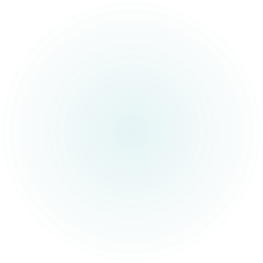 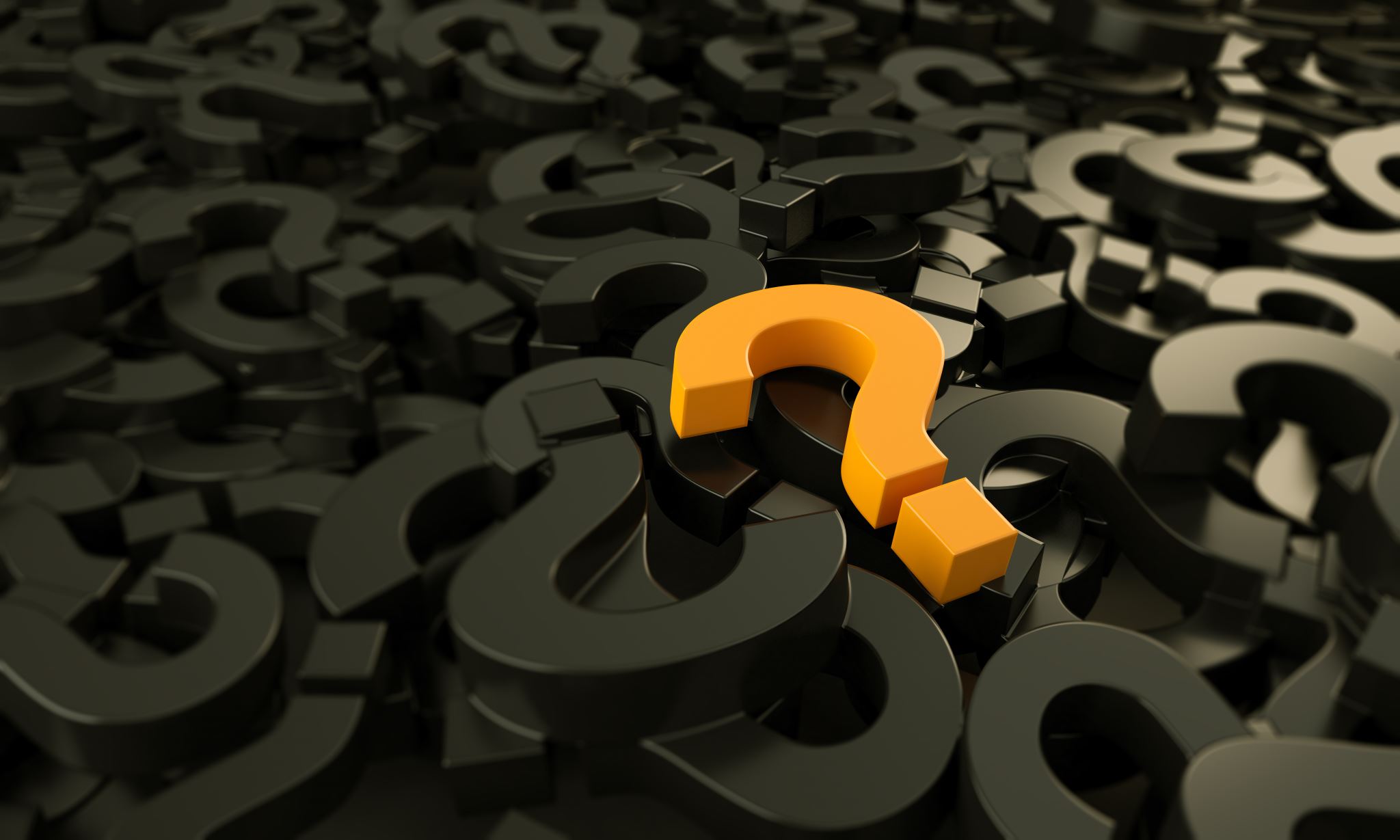 Questions?
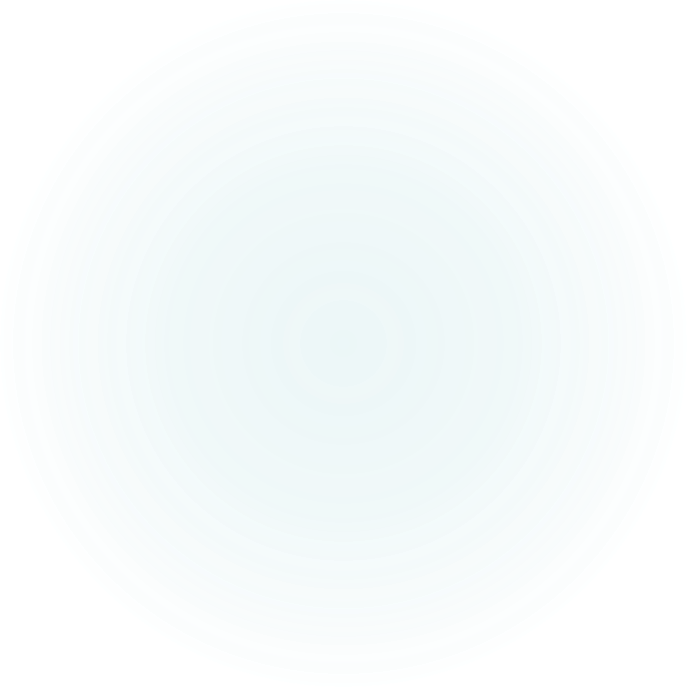 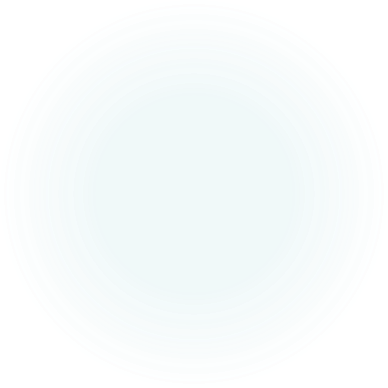 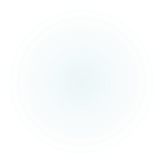